InVäst - Integration Västsverige
2016-2019
Resultat och slutsatser från Skaraborg
Övergripande målet:
Att stärka organisationers kompetens i mottagandet av nyanlända för att nyanländas kunskaper ska tas till vara och utvecklas.
Lyckade mötesplatser
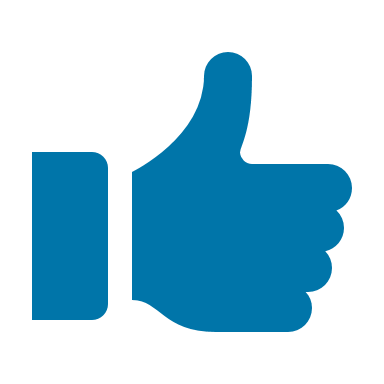 Genomförda mötesplatser
Kommunikation mellan språk och kulturer – Tolkningens roll
Hedersrelaterat våld och förtyck – Förebygg, upptäck, agera
Sänk trösklarna på arbetsmarknaden
Totalt 212 deltagare, 156 kvinnor och 47 män

Framgångsfaktorer
Träffsäkerhet i ämne och relevans
Upplägg med för- och efteruppgifter 
Filmat material från mötesplats 1 och 3
Kompetensutvecklingsområde - digitaliseringLärdomar och slutsatser
Insatsens längd har påverkat utfallet positivt 
Vidgat perspektiv och höjd lägsta-nivå av digital kompetens
Lärare arbetar mer digitalt idag jämfört med samma tid förra året
166 deltagare från hela Skaraborg, 136 kvinnor och 30 män
Lyckat Arbetssätt 
Nätverk om ca 3 skolor
Gemensam studieplan och studiematerial
5 genomförda nätverksträffar 
Värdefullt att alla lärare fått träffas i nätverk
Stärkt samverkan i Skaraborg
Sfiväst – en kunskapsresurshttps://www.sfivast.se/
Sfiväst är en digital kunskapsresurs med lärande exempel, beforskade modeller och beprövad erfarenhet som rör vuxnas lärande.
Moduler för arbetslag, rektor och utbildningsledare samt huvudman.
Tanken med Sfiväst är att genom ökade kunskaper, stärkta arbetsorganisationer och kollegialt lärande förbättra förutsättningarna för nyanlända att bli framgångsrika och aktiva deltagare i samhället.
Mer att läsa
På Skaraborgs Kommunalförbunds hemsida skaraborg.se finns:
Broschyr: Hur gör vi nu? – 9 dilemman från sfi-verksamheter
Slutrapport 
Utvärdering
Länkar till filmer
Länk till SfiVäst